Webinar om likepersonsarbeid
Martine Eliasson
 Likepersonskoordinator
Velkommen
Agenda
Likepersoner i NHF
Likepersonsarbeid i koronaens tid
Likepersoner i NHF
Vi har et nettverk av frivillige som har kjempet seg gjennom egne utfordringer og en vanskelig livssituasjon. 
Våre frivillige bruker sine erfaringer til å hjelpe andre i samme situasjon. 
Noen som trenger dem, ser dem, gir råd, står ved deres side og støtter dem på veien. 
Vi kaller dem likepersoner.
Hvem er likepersonen?
Krav til likepersoner
Selv ha funksjonsnedsettelse eller være pårørende.
Ha et bearbeidet forhold og en viss distanse til egen funksjonsnedsettelse og opplevelse av diskriminering.
Kunne skille mellom egne problemer og andres.
Evne til å reflektere over egne og andres erfaringer.
Være interessert og ha tid og et ønske om å gjøre en innsats.
Ha evne til å se muligheter framfor begrensninger.
[Speaker Notes: Det er viktig med en likeperson som har god kjennskap til problematikken. En likeperson bør derfor selv ha en diagnose/funksjonsnedsettelse eller være pårørende. Erfaringen og kunnskapen som kommer ved å selv være rammet eller pårørende er viktig for arbeidet, og kan sette likepersonen i mye mer stand til å takle og forstå andre sine problemer og utfordringer. For eksempel: Hvis en person opplever å ha sosial angst, så vil det være mye lettere å kunne hjelpe og relatere til personen hvis en selv har gjennomgått noe lignende i løpet av livet. Akkurat denne egenskapen kan være avgjørende for hvor vellykket personen vil være som likeperson. For å kunne være en likeperson av nytte for andre, så må en ha et mer bearbeidet forhold og distanse til sin egen diagnose/funksjonsnedsettelse. Det betyr ikke at man ikke kan ha dårlige dager eller må fortrenge sine egne laster, men hvis det ligger for nært på likepersonen pr dd, så kan det gå utover likepersonens mulighet til å hjelpe andre. Det er en viktig at likepersoner klarer å skille mellom egne problemer og andre sine problemer, samt evner å reflektere over egne og andres erfaringer. En likeperson kan på denne måten bidra med god innsikt som er til hjelp for andre. En likeperson er interessert i arbeidet og ønsker å gjøre en innsats for andre mennesker og sin organisasjon, og til det så trenger en også noe tid. Kanskje den viktigste egenskapen som en trenger hos en likeperson er evnen til å se muligheter, framfor begrensninger. En person som kan bidra til at andre også ser sine muligheter.]
Krav til likepersoner
Være medlem i Norges handikapforbund
Ha kjennskap til Norges handikapforbunds medlemstilbud.
Ha noe kjennskap til hjelpe- og tjenestetilbudet for øvrig.
Ha opplæring i likepersonsarbeid
Ha taushetsplikt.
[Speaker Notes: For å være en likeperson i en organisasjon, så må man selvfølgelig være medlem i organisasjonen. Det er viktig at likepersoner har en god kjennskap til organisasjonen og vet hva de har å tilby sine medlemmer. Det er også viktig at en innehar noe kjennskap til hjelpe- og tjenestetilbudet for øvrig. For å kunne være en likeperson må en gjennomføre opplæring eller ha en avtale med organisasjonen. Hva som kreves for å bli likeperson avhenger veldig av hvilken organisasjon man er i. Enkelte tilbyr egne opplæringsprogram og har tett oppfølging av likepersonene, mens noen organisasjoner har det mer løst. Om man ikke vet helt hvordan man blir likeperson i egen organisasjon så bør en snakke med for eksempel administrasjonen eller styret sitt. 
Det en alltid må huske på er taushetsplikten. Alle likepersoner, uansett organisasjon, har alltid taushetsplikt. Det betyr at for eksempel du som likeperson ikke kan snakke om hva andre forteller deg. Den eneste gangen det er lov til å bryte taushetsplikten er hvis det er fare for liv og helse. Hvis du som likeperson blir fortalt at noen skal ta selvmord eller ta livet av noen andre, ja, da kan taushetsplikten brytes. Taushetsplikten er viktig for at andre skal føle seg trygge nok til å kunne snakke fritt, uten å frykte at andre finner ut av det. For at andre skal ønske å dele med likepersonen trengs tillit mellom partene, og taushetsplikten blir en slags formell kontrakt. En likeperson som bryter tilliten og taushetsplikten kan miste retten til å være likeperson for organisasjonen. Taushetsplikten skaper trygghet som kan bidra til mer hjelp for andre.]
Likepersonsarbeid
Viktig å tenke helhetlig rundt å ha en funksjonsnedsettelse
Likepersonarbeid på livssituasjon
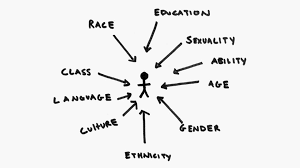 Betydningen av likepersonsarbeid
Likepersonssarbeid kan bidra til:
å skape møteplasser og trygge rom for å kunne utveksle erfaringer.
å bearbeide følelser, takle sorg, finne gleder.
å hjelpe og trøste andre i «samme situasjon».
å finne løsninger framfor begrensinger.
å oppleve mestring/finne mestringsstrategier.
å få relevant informasjon og nyttig kunnskap om å leve med sykdom/funksjonsnedsettelse.
[Speaker Notes: Arbeidet en likeperson gjør kan ha stor betydning på flere ulike områder. 
Noen av disse er blant annet å skape møteplasser og trygge rom for å kunne utveksle erfaring. For mange vil det være positivt på egen helse og situasjon å kunne ha muligheten til å snakke med en likemann som forstår hva de gjennomgår. Å samtale med andre under trygge forhold kan bidra til å personen er bedre i stand til å bearbeide følelser, takle sorg og finne gleder i sitt eget liv igjen. Likepersonsarbeidet kan hjelpe andre som er i samme situasjon, som det likeperson selv har erfart. Noen ganger trenger man hjelp til å finne løsninger, og en selv kan ofte havne i fellen av å låse seg i sine egne begrensinger. Likepersonen som ikke lenger står «midt i det», kan med likepersonsarbeidet veilede og hjelpe andre til å komme til samme sted. Slikt arbeid kan gi en opplevelse av mestring og bidra med ulike mestringsstrategier. Hvis man lever med en sykdom/funksjonsnedsettelse kan det være til stor hjelp hvis man gjennom likepersonsarbeidet opplever å få relevant informasjon og kunnskap om hvordan man skal leve med situasjonen sin slik den er.]
Hvorfor er likepersonsarbeid viktig?
Vi blir systematisk diskriminert i samfunnet
Dette kan påvirke vår evne til å delta i samfunnet negativt 
Sammen kan vi bekjemte diskrimminering og fremme likestilling!
[Speaker Notes: Som man kan se er det mange områder hvor likepersonsarbeid kan ha en stor betydning. Det er ingen mennesker eller samfunn som gagner av at andre har det vondt. Et menneske som har det vondt med seg selv vil ikke leve et fullverdig liv. Dette kan påvirke deres evne til å danne gode relasjoner, bygge nettverk, jobbe, og til å leve et godt liv. Dette viser hvorfor likepersonsarbeidet er så viktig, fordi effekten av arbeidet kan ha en så stor betydning for den enkelte, men også for samfunnet generelt.]
Likepersonsarbeid i koronaen tid
Mange funksjonshemmede utgjør høyrisikogruppen for alvorlig sykdom ved koronasmitte. Samtidig rammes funksjonshemmede ekstra hardt av krisen. Mangel på personlig assistenter, dårligere hjelpemiddeltilbud, langt færre aktiviteter, gir dårligere helse, dårligere livskvalitet og dårligere liv. Hardest rammes mange av frykten og ensomheten i denne krevende tiden.
Prosjekt: Digitale likepersoner
75 000 kroner fra stiftelsen DAM
Skape gode og trygge likepersonsmøter digitalt
Enklere å finne fram
Digitalt møterom på Pexip
last ned denne appen på en eller flere av følgende enheter PC, mobil, nettbrett.
https://www.pexip.com/apps
# Likeperson
Digitale likepersonsaktiviterer
Likepersonslinjen
Ett telefonnummer inn til likepersonene
913 75 636
Digitalt grunnkurs
NHF Trøndelag tester ut å ha grunnkurs digitalt
3 kurskvelder
Hver kurskveld varer i to timer
Likepersoner får prøve seg som kursholdere
Takk for oppmerksomheten!
For spørsmål eller innspill kan du ta kontakt med Martine Eliasson
97146583
Martine.eliasson@nhf.no